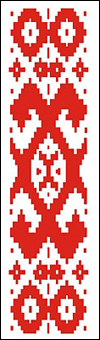 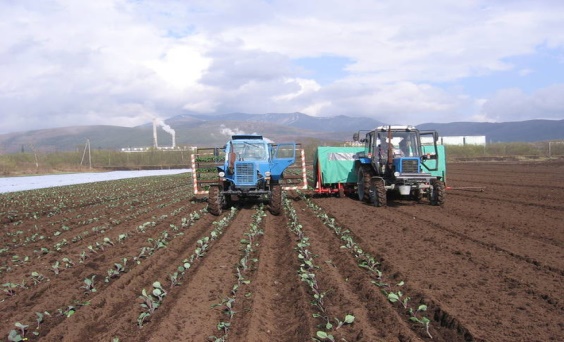 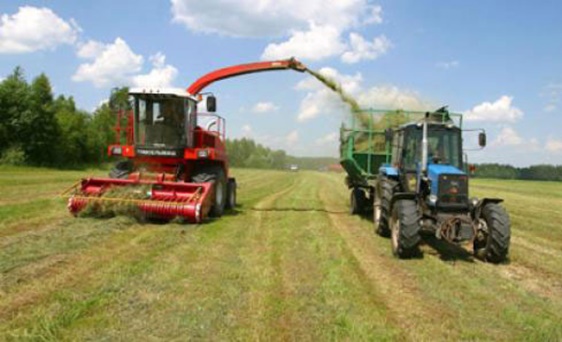 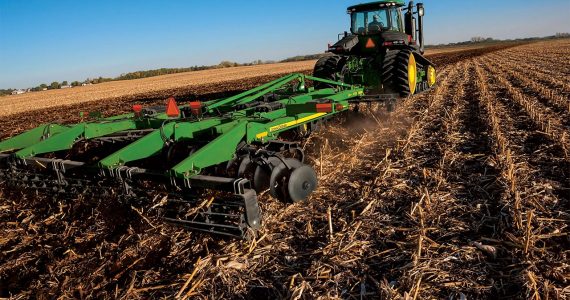 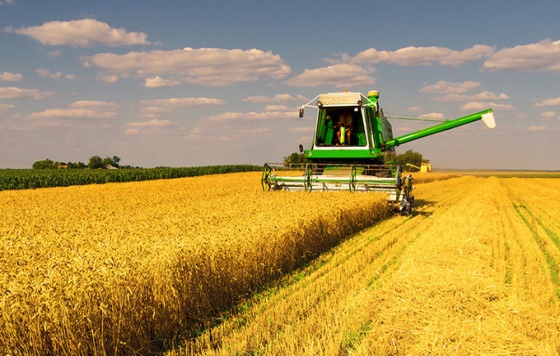 Сельское хозяйство Могилевской области
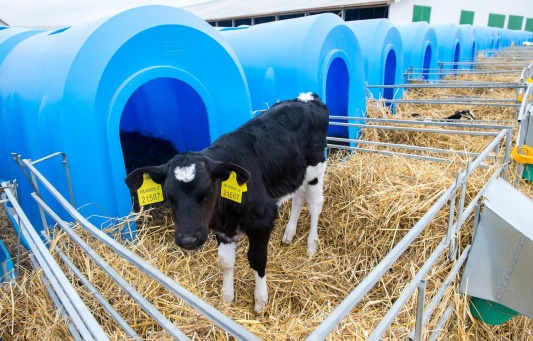 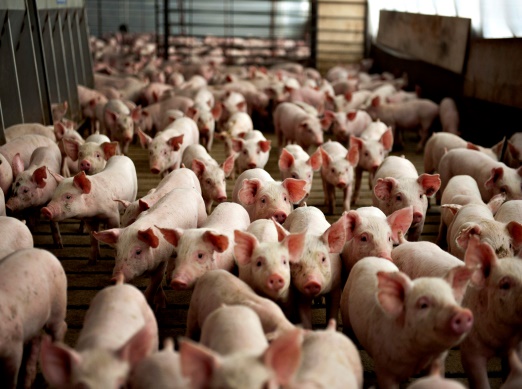 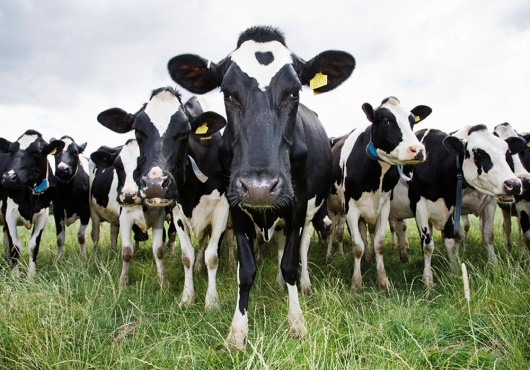 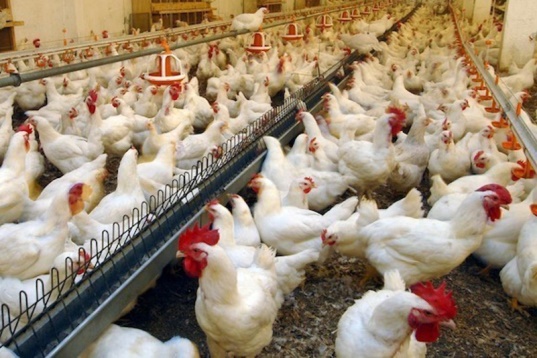 КОНЦЕПЦИЯ национальной безопасности Республики Беларусь утверждена Указом Президента Республики Беларусь от 09.11.2010 № 575

ДОКТРИНА национальной продовольственной безопасности Республики Беларусь 
утверждена Постановлением Совета Министров Республики Беларусь от 15.12.2017 № 962 «О Доктрине национальной продовольственной безопасности Республики Беларусь до 2030 года»
Продовольственная безопасность 
считается достигнутой при наличии у всех людей постоянного физического, социального и экономического доступа к достаточному количеству безопасной и питательной пищи, позволяющей удовлетворять их пищевые потребности и вкусовые предпочтения для ведения активного и здорового образа жизни
Параметры продовольственной безопасности:
Производство сельскохозяйственного сырья

Энергетическая ценность рациона питания

Уровень потребления основных продуктов

Качество рациона питания
В 2016 году интегральный показатель продовольственной безопасности в Республике Беларусь составил 1,09
Произведено в расчете на душу населения в 2016 году
Государственная программа возрождения и развития села Могилевской области на 2005-2010 годы
Государственная программа устойчивого развития села на 2011-2015 годы
Государственная программа развития аграрного бизнеса в Республике Беларусь на 2016-2020 годы
9
Указы Президента Республики Беларусь
от 17 июля 2014 г. № 347 «О государственной аграрной политике»

от 17 июля 2014 г. № 348 «О мерах по повышению эффективности работы организаций агропромышленного комплекса»

от 17 июля 2014 г. № 349 «О реорганизации колхозов (СПК)» 

от 17 июля 2014 г. № 350 «Об особенностях поставки сельскохозяйственной продукции для республиканских государственных нужд»

от 23 марта 2016 г. № 106 «О государственных программах и оказании государственной финансовой поддержки» 

от 4 июля 2016 г. № 253 «О мерах по финансовому оздоровлению сельскохозяйственных организаций»

 от 14 июля 2016 г. № 268 «О создании и деятельности открытого акционерного общества «Агентство по управлению активами» 

от 5 мая 2017 г. № 147 «Об организациях агропромышленного комплекса Могилевской области»
Структура производства сельскохозяйственной продукции, %
Размеры надбавок, выплачиваемые производителям сельскохозяйственной продукции в 2017 году
Экспорт основных видов в % от производства
55
Мясо говядины
87
Сыры
Масло животное
72
Сухие молочные продукты
93
Удельный вес экспорт товаров на новые перспективные рынки за 2017 г., %
Среднегодовая продуктивность более 7,0 тыс. кг молока на одну корову
Стратегия развития сельского хозяйства к 2020 году
Рентабельность продаж
не менее 10%
Производительность труда 
140,0% к 2015 г.
Отношение кредиторской задолженности и задолженности по кредитам и займам к выручке от реализации продукции, товаров (работ, услуг) в сельском хозяйстве 
1,1
Три приоритета
1.Технологическое развитие

2.Человеческий капитал

3.Финансовое оздоровление
ПЛАН 2020 года
Растениеводство 131,1% к 2015 г.
Животноводство 116,5% к 2015 г.
Зерно – не менее 1,3 млн. тонн

Сахарная свекла – 250 тыс. тонн

Картофель – 706 тыс. тонн

Овощи – 194 тыс. тонн

Плоды и ягоды – 80 тыс. тонн

Льноволокно – 8,6 тыс. тонн

Маслосемена рапса – 120 тыс. тонн
Молоко – не менее 1 014 тыс. тонн

Свиньи – 44 тыс. тонн

Крупный рогатый скот – 82 тыс. тонн

Птица – 109 тыс. тонн
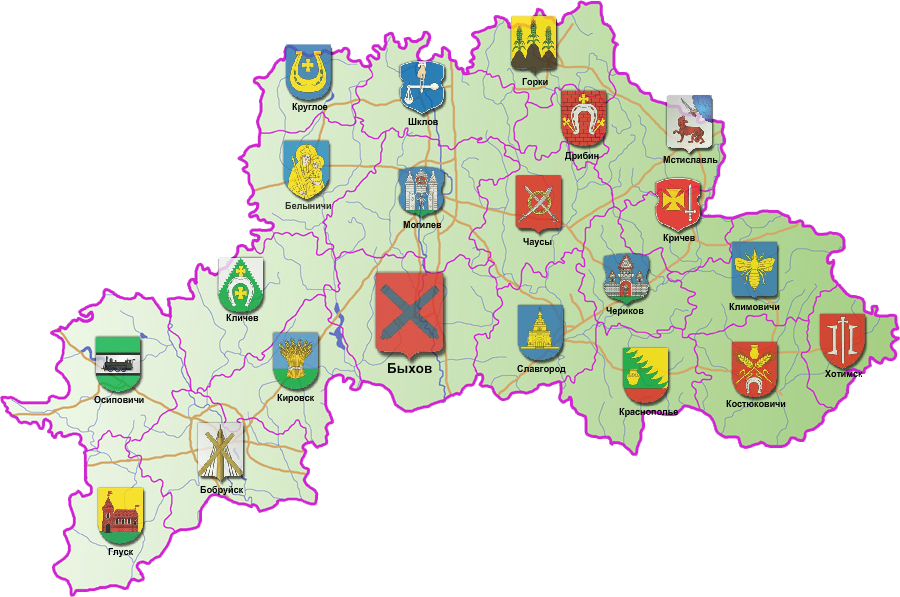 Благодарим за внимание!